Title
Author
Institution / Affiliations
Main finding goes here, translated into plain English-emphasize important words.
Header
Text
Header
Text
Header
Text
This box is scalable/removable
Header
Text
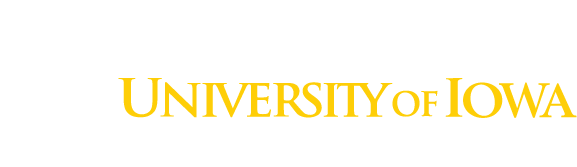 INSERT QR CODE HERE
Contact Info